স্বাগতম
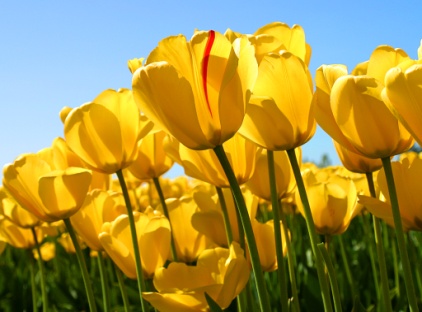